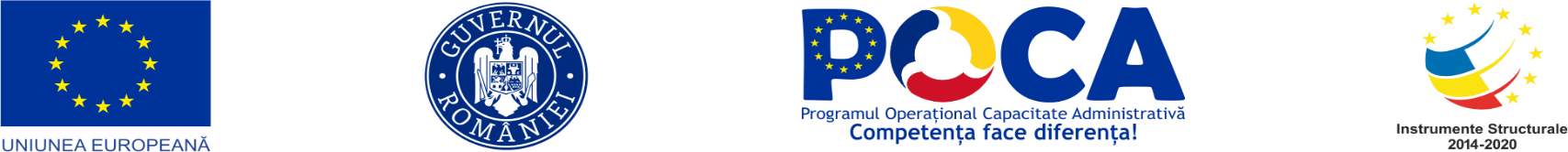 “CONSTRUIM COMUNITĂȚI ȘI OAMENI PRIN DIALOG STRUCTURAT ȘI PARTICIPARE PUBLICĂ”
PROIECT COFINANȚAT DIN FONDUL SOCIAL EUROPEAN PRIN  PROGRAMUL OPERAȚIONAL CAPACITATE ADMINISTRATIVĂ 2014-2020
Cod SIPOCA 995/ Cod MySMIS 151210
Beneficiar: Asociația Simț Civic 
Partener: Asociația de Tineret Onix
Partener de Dezvoltare Locală: UAT Comuna Valea Râmnicului
Durata de implementare - 14 luni: 11.07.2022 - 10.09.2023
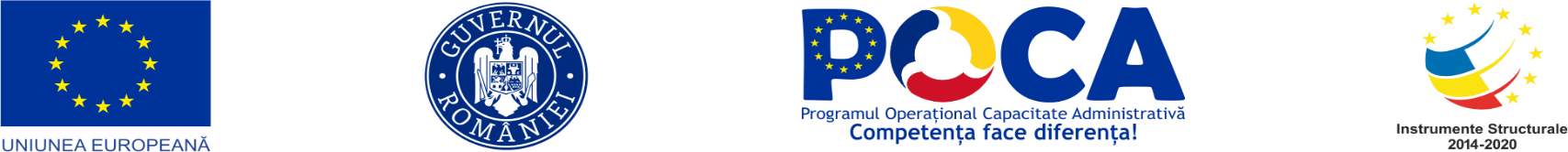 “CONSTRUIM COMUNITĂȚI ȘI OAMENI PRIN DIALOG STRUCTURAT ȘI PARTICIPARE PUBLICĂ”
BINE AȚI VENIT LA DEZBATEREA NR. 6
„DEZVOLTAREA UMANĂ DURABILĂ ȘI IMPORTANȚA POLITICILOR PUBLICE DE TINERET ÎN 
COMUNITĂȚILE LOCALE URBANE ȘI RURALE”
03-04 IUNIE 2023 
Râmnicu Sărat, jud. Buzău
Ziua 1
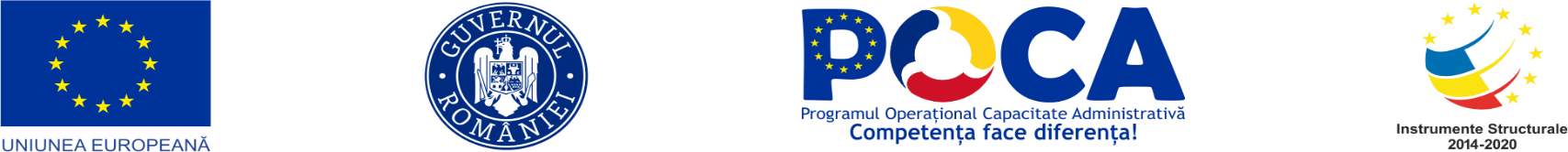 “CONSTRUIM COMUNITĂȚI ȘI OAMENI PRIN DIALOG STRUCTURAT ȘI PARTICIPARE PUBLICĂ”
Cum poate dezvoltarea umană durabilă să fie încorporată în politicile publice de tineret
 într-o comunitate? 
Politicile publice pentru tineret ar trebui să promoveze educația și formarea pentru dezvoltarea umană durabilă, prin includerea acestor subiecte în programele educaționale și de formare profesională
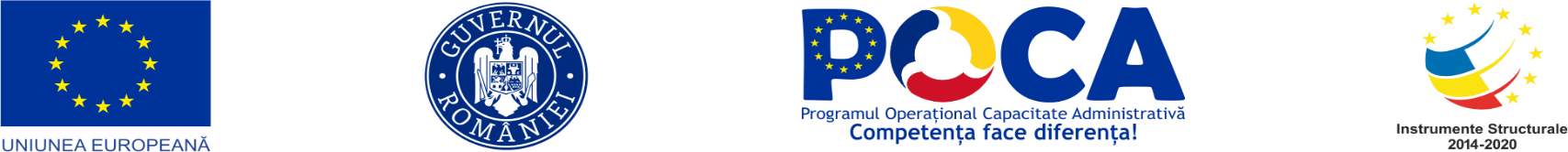 “CONSTRUIM COMUNITĂȚI ȘI OAMENI PRIN DIALOG STRUCTURAT ȘI PARTICIPARE PUBLICĂ”
Încurajarea implicării tinerilor în procesele decizionale - Tinerii ar trebui să fie implicați în procesele decizionale care afectează viitorul lor, prin intermediul consultărilor publice, a consiliilor de tineret sau a altor forme de participare civică. 
Promovarea antreprenoriatului social și a economiei circulare - Politicile publice ar trebui să promoveze antreprenoriatul social și economia circulară, care pot contribui la dezvoltarea umană durabilă prin creșterea ocupării forței de muncă, inovarea socială și utilizarea eficientă a resurselor.
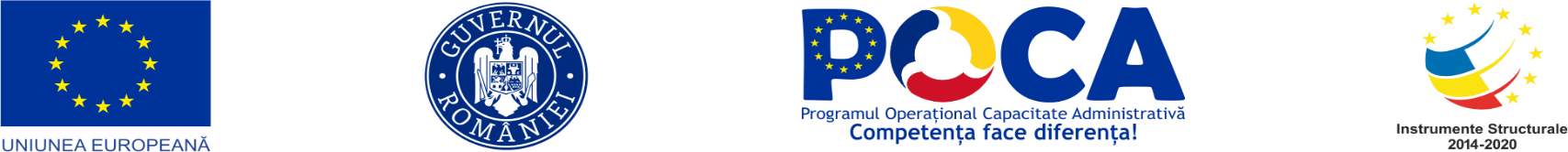 “CONSTRUIM COMUNITĂȚI ȘI OAMENI PRIN DIALOG STRUCTURAT ȘI PARTICIPARE PUBLICĂ”
Dezvoltarea de proiecte locale pentru tineret - Politicile publice ar trebui să sprijine dezvoltarea de proiecte locale pentru tineret, care să promoveze dezvoltarea umană durabilă, prin implicarea lor în activități care să promoveze protecția mediului, sănătatea și bunăstarea comunității.
Promovarea unui stil de viață sănătos și sustenabil - Politicile publice ar trebui să promoveze un stil de viață sănătos și sustenabil, prin intermediul programelor de sănătate și activităților sportive, precum și prin promovarea transportului alternativ și a alimentației sănătoase și sustenabile
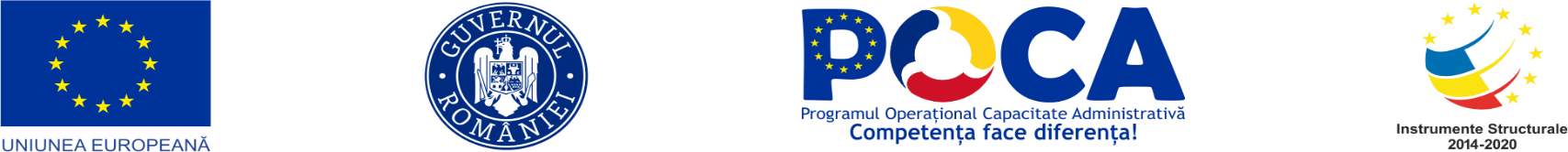 “CONSTRUIM COMUNITĂȚI ȘI OAMENI PRIN DIALOG STRUCTURAT ȘI PARTICIPARE PUBLICĂ”
Cum putem asigura o dezvoltare durabilă în timp ce protejăm mediul și conservăm resursele naturale?
 
Pentru a asigura o dezvoltare durabilă în timp ce protejăm mediul și conservăm resursele naturale, este necesar să adoptăm o abordare integrată și sustenabilă care să ia în considerare aspectele economice, sociale și de mediu.
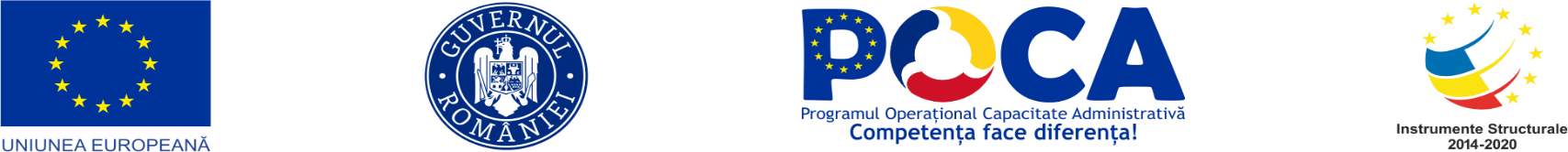 “CONSTRUIM COMUNITĂȚI ȘI OAMENI PRIN DIALOG STRUCTURAT ȘI PARTICIPARE PUBLICĂ”
Promovarea unei economii circulare - Aceasta implică reducerea consumului de resurse naturale și a deșeurilor și promovarea reciclării, reutilizării și refolosirii materialelor. 
Utilizarea energiei regenerabile - Aceasta implică utilizarea surselor de energie regenerabilă, precum energia solară, eoliană și hidroelectrică, în locul surselor de energie fosile care sunt limitate și poluante. 
Adoptarea unor politici de protecție a mediului - Acestea ar trebui să fie adoptate în toate sectoarele economice și să promoveze utilizarea unor tehnologii și practici mai eficiente în utilizarea resurselor și reducerea emisiilor poluante.
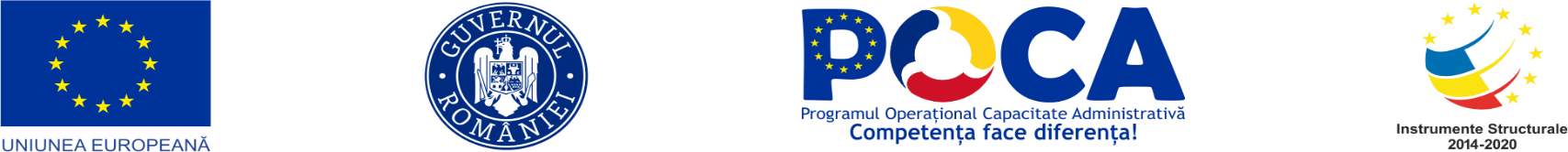 “CONSTRUIM COMUNITĂȚI ȘI OAMENI PRIN DIALOG STRUCTURAT ȘI PARTICIPARE PUBLICĂ”
Promovarea conservării biodiversității - Acest lucru poate fi realizat prin protejarea habitatelor naturale și prin promovarea unor practici agricole și silvice mai sustenabile.
Educație și conștientizare - Este important să dezvoltăm programe de educație și conștientizare care să încurajeze oamenii să adopte un stil de viață sustenabil și să înțeleagă importanța protejării mediului și conservării resurselor naturale.
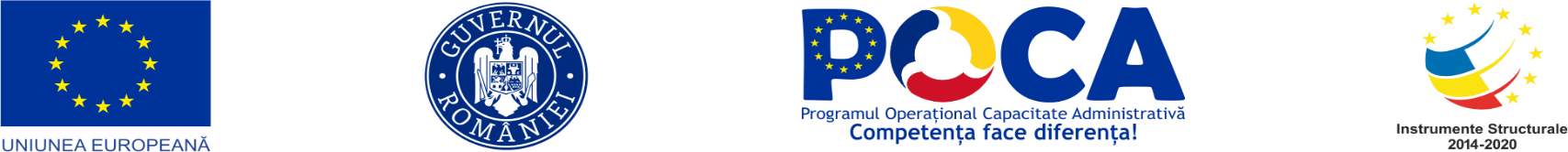 “CONSTRUIM COMUNITĂȚI ȘI OAMENI PRIN DIALOG STRUCTURAT ȘI PARTICIPARE PUBLICĂ”
Exemple concrete ale dezvoltarii umane durabile in tara noastra, in diferite tari si regiuni ale lumii 
În România
Utilizarea energiei regenerabile - În ultimii ani, România a început să investească în surse de energie regenerabilă, precum energia eoliană și solară. De exemplu, parcul eolian de la Fântânele-Cogealac este cel mai mare proiect eolian din Europa și furnizează energie curată pentru 1,1 milioane de locuințe. 
Agricultură ecologică - Agricultura ecologică este o altă formă de dezvoltare durabilă care a câștigat popularitate în România. Există mai multe ferme ecologice în țară care utilizează practici agricole durabile și promovează biodiversitatea.
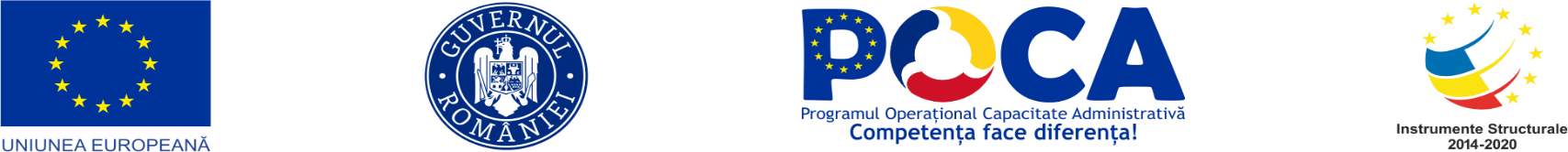 “CONSTRUIM COMUNITĂȚI ȘI OAMENI PRIN DIALOG STRUCTURAT ȘI PARTICIPARE PUBLICĂ”
Turismul responsabil - România are o mulțime de zone naturale frumoase și bogate în biodiversitate, precum Delta Dunării, Maramureșul și Munții Carpați. În aceste zone, se promovează turismul responsabil care respectă mediul și comunitățile locale, generând astfel venituri pentru acestea. 
Transportul public și bicicletele - În orașele mari, cum ar fi Bucureștiul și Cluj-Napoca, există o creștere a utilizării bicicletelor și a transportului public, reducând astfel poluarea și emisiile de gaze cu efect de seră.
Proiecte sociale - Există mai multe organizații și proiecte sociale care încurajează dezvoltarea durabilă în comunitățile locale, oferind acces la educație, sănătate și locuri de muncă sustenabile.
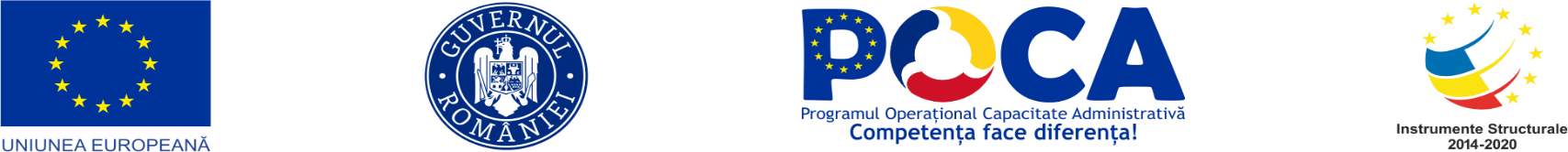 “CONSTRUIM COMUNITĂȚI ȘI OAMENI PRIN DIALOG STRUCTURAT ȘI PARTICIPARE PUBLICĂ”
în lume:
Proiectul "Parcul Național Yacutinga" din Argentina - Această zonă protejată a fost creată pentru a proteja biodiversitatea unică a regiunii și pentru a promova turismul ecologic. Aici, vizitatorii pot face tururi ghidate prin pădurea tropicală, observa păsări și animale sălbatice, și în același timp, comunitatea locală beneficiază de locuri de muncă și oportunități de afaceri în turism.
Programul "Cascada de Soluții" din Israel - Acest program implică comunitățile locale în dezvoltarea și implementarea soluțiilor durabile pentru problemele lor, inclusiv gestionarea apei, producția de energie regenerabilă și gestionarea deșeurilor. Prin implicarea directă a comunităților, programul ajută la crearea de soluții durabile și la creșterea gradului de conștientizare și implicare în problemele de mediu.
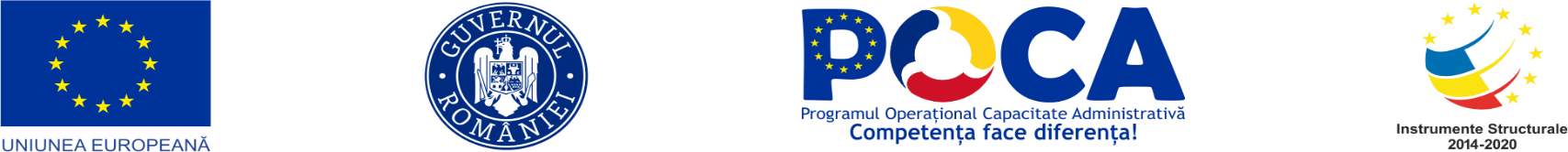 “CONSTRUIM COMUNITĂȚI ȘI OAMENI PRIN DIALOG STRUCTURAT ȘI PARTICIPARE PUBLICĂ”
Programul "Cascada de Soluții" din Israel:
Programul "Cascada de Soluții" a avut un impact semnificativ în orașul israelian Arad, prin crearea unui sistem de colectare a deșeurilor reciclabile. Înainte de implementarea programului, doar 4% din deșeurile din oraș erau reciclate, iar restul ajungeau la depozitul de gunoi. Acest lucru a dus la probleme de mediu și sănătate publică.
Împreună cu organizația EcoPeace Middle East, au dezvoltat un plan de acțiune care să permită colectarea selectivă a deșeurilor și reciclarea lor. În cadrul programului, au fost instalate containere speciale pentru colectarea hârtiei, sticlelor și plasticului în mai multe zone ale orașului
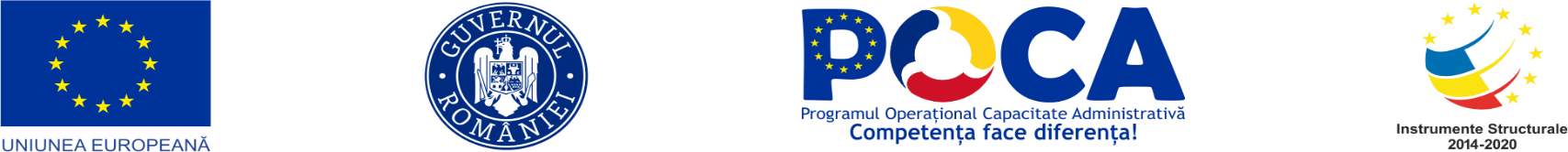 “CONSTRUIM COMUNITĂȚI ȘI OAMENI PRIN DIALOG STRUCTURAT ȘI PARTICIPARE PUBLICĂ”
Programul "Cascada de Soluții" din Israel:
Au fost organizate campanii de conștientizare și educație pentru a încuraja locuitorii să recicleze.
Implementarea programului a dus la o creștere semnificativă a ratelor de reciclare în Arad. În prezent, peste 60% din deșeurile din oraș sunt reciclate, ceea ce a dus la o reducere semnificativă a cantității de deșeuri care ajung la depozitul de gunoi. Această schimbare a contribuit la îmbunătățirea calității aerului și apei din zona respectivă și la reducerea emisiilor de gaze cu efect de seră.
Programul "Cascada de Soluții" reprezintă un exemplu de succes în implicarea comunităților în dezvoltarea de soluții durabile și inovatoare pentru problemele de mediu
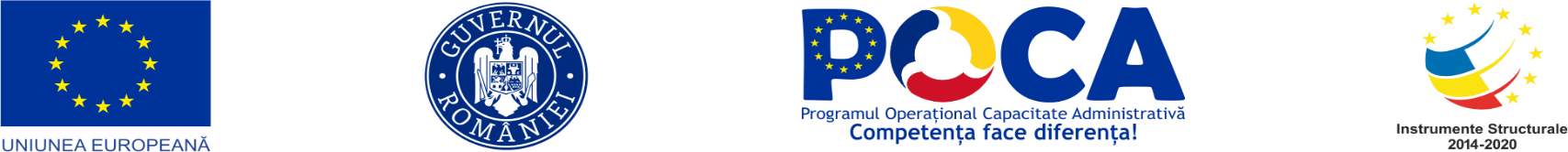 “CONSTRUIM COMUNITĂȚI ȘI OAMENI PRIN DIALOG STRUCTURAT ȘI PARTICIPARE PUBLICĂ”
Proiectul "Campionii Energiei Dinamice" din Hamburg, Germania - Acest program implică școlile, companiile și comunitățile locale în promovarea energiei regenerabile și a reducerii emisiilor de gaze cu efect de seră. În cadrul proiectului, comunitățile locale primesc finanțare și suport tehnic pentru a instala panouri solare, turbine eoliene și alte surse de energie regenerabilă.
Programul "CityTree" din Berlin, Germania - Acest program implică instalarea de "copaci urbani" care purifică aerul în zonele aglomerate din oraș. Copacii sunt echipați cu senzori care monitorizează calitatea aerului și pot genera rapoarte în timp real pentru autoritățile..
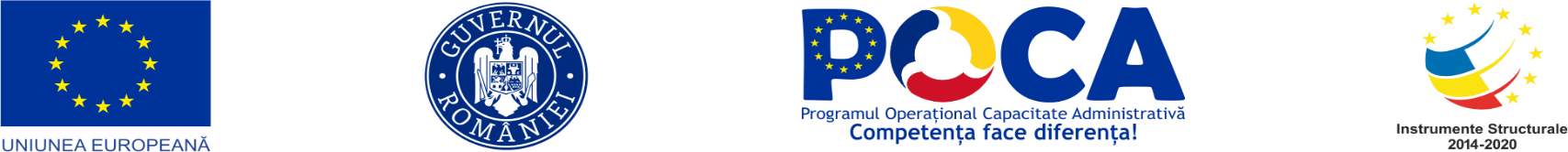 “CONSTRUIM COMUNITĂȚI ȘI OAMENI PRIN DIALOG STRUCTURAT ȘI PARTICIPARE PUBLICĂ”
Cum putem dezvolta infrastructuri sustenabile pentru a susține creșterea economică și imbunătăți calitatea vieții oamenilor? 
Utilizarea energiei regenerabile: Utilizarea energiei regenerabile, cum ar fi energia solară sau eoliană, poate reduce impactul asupra mediului și poate ajuta la îmbunătățirea calității vieții oamenilor prin reducerea poluării aerului și a apei.
Sistemele de transport durabile: Sistemele de transport durabile, cum ar fi transportul public, bicicletele și mersul pe jos, pot reduce congestia traficului și poluarea aerului, îmbunătățind astfel calitatea vieții oamenilor și creșterea economică prin reducerea timpului de călătorie.
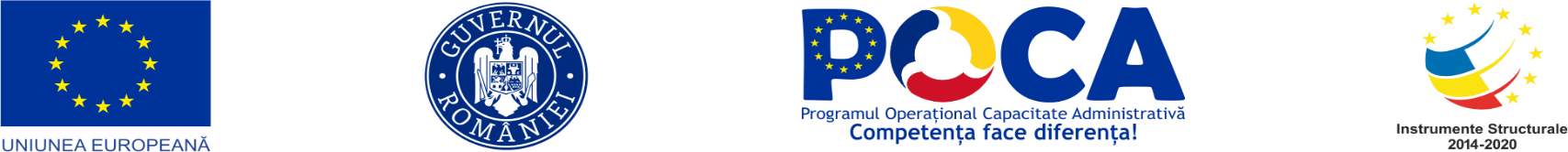 “CONSTRUIM COMUNITĂȚI ȘI OAMENI PRIN DIALOG STRUCTURAT ȘI PARTICIPARE PUBLICĂ”
Clădiri ecologice: Clădirile ecologice, cum ar fi cele cu energie zero și cele cu certificare LEED, pot reduce consumul de energie și emisiile de gaze cu efect de seră, îmbunătățind astfel calitatea vieții oamenilor prin reducerea facturilor de utilități și a poluării. 
Gestionarea eficientă a resurselor: Gestionarea eficientă a resurselor, cum ar fi apa și energia, poate reduce costurile și poate îmbunătăți calitatea vieții oamenilor prin asigurarea unui acces mai bun la resurse. 
Investiții în infrastructura verde: Investițiile în infrastructura verde, cum ar fi parcurile și grădinile urbane, pot îmbunătăți calitatea vieții oamenilor prin crearea de spații verzi și reducerea efectelor insulelor de căldură.
Utilizarea tehnologiei verzi: Utilizarea tehnologiei verzi, cum ar fi sistemele de iluminat LED sau sistemele inteligente de iluminat.
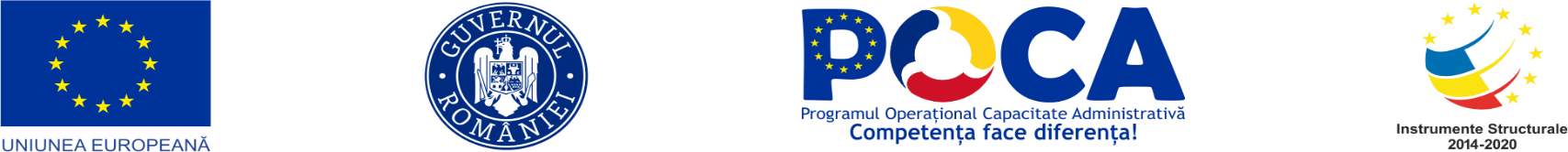 “CONSTRUIM COMUNITĂȚI ȘI OAMENI PRIN DIALOG STRUCTURAT ȘI PARTICIPARE PUBLICĂ”
Care sunt modalitatile de a aborda inegalitatea socială și economică în cadrul dezvoltării umane durabile
Accesul la educație: Educația este o modalitate importantă de a reduce inegalitatea socială și economică. Este important să asigurăm accesul la educație de calitate pentru toți, indiferent de mediu sau statut socio-economic. 
Accesul la servicii de sănătate: Accesul la servicii de sănătate de calitate poate ajuta la reducerea inegalităților de sănătate și poate îmbunătăți calitatea vieții oamenilor.
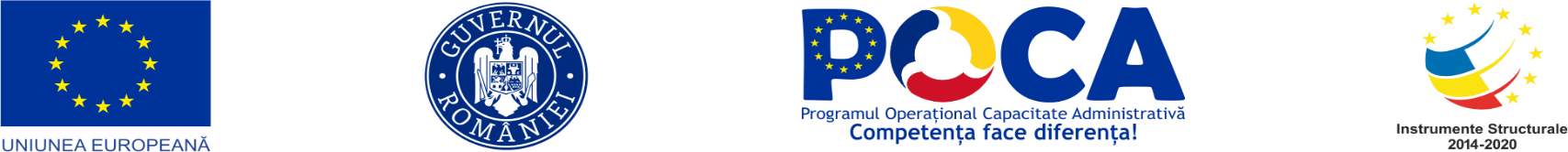 “CONSTRUIM COMUNITĂȚI ȘI OAMENI PRIN DIALOG STRUCTURAT ȘI PARTICIPARE PUBLICĂ”
Accesul la locuri de muncă și oportunități economice: Este important să asigurăm accesul la locuri de muncă și oportunități economice egale pentru toți, pentru a reduce inegalitățile economice. 
Accesul la servicii publice: Accesul la servicii publice, cum ar fi apa, electricitatea, transportul și internetul, poate ajuta la reducerea inegalităților sociale și economice prin asigurarea unui acces egal la resurse și oportunități.
Promovarea drepturilor omului: Promovarea și protejarea drepturilor omului este importantă pentru a reduce inegalitățile sociale și economice și pentru a asigura un mediu sigur și echitabil pentru toți.
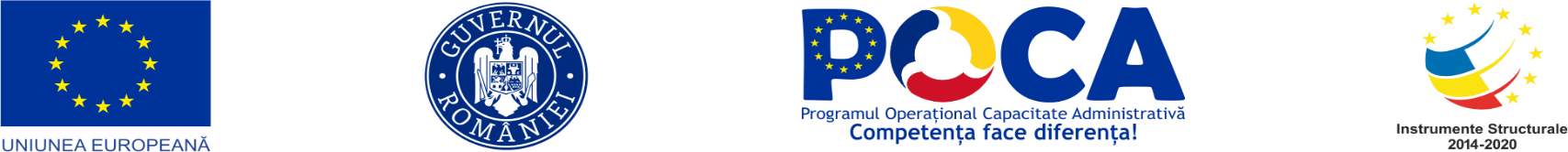 “CONSTRUIM COMUNITĂȚI ȘI OAMENI PRIN DIALOG STRUCTURAT ȘI PARTICIPARE PUBLICĂ”
Promovarea participării civice și a democrației: Promovarea participării civice și a democrației poate ajuta la reducerea inegalităților sociale și economice prin asigurarea unei participări egale la procesele și deciziile politice. 
Abordarea inegalităților de gen: Abordarea inegalităților de gen este importantă pentru a reduce inegalitățile sociale și economice și pentru a asigura un mediu echitabil. Aceste aspect au fost dezbătute pe larg în precedentele noastre dezbateri, pe teme de egalitate de șanse și nediscriminare.
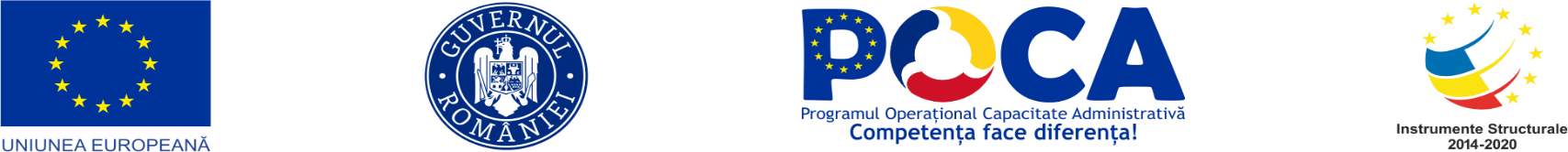 “CONSTRUIM COMUNITĂȚI ȘI OAMENI PRIN DIALOG STRUCTURAT ȘI PARTICIPARE PUBLICĂ”
Cum putem incuraja oamenii sa participle active, la dezvoltarea durabilă, într-o comunitate?
Educație și conștientizare: Este important să educăm oamenii cu privire la importanța dezvoltării durabile și să îi conștientizăm cu privire la implicațiile deciziilor lor asupra mediului și comunității.
Implicare comunitară: Implicarea comunității în procesul de dezvoltare durabilă poate crește gradul de responsabilitate și poate încuraja oamenii să se implice activ în luarea deciziilor și implementarea soluțiilor.
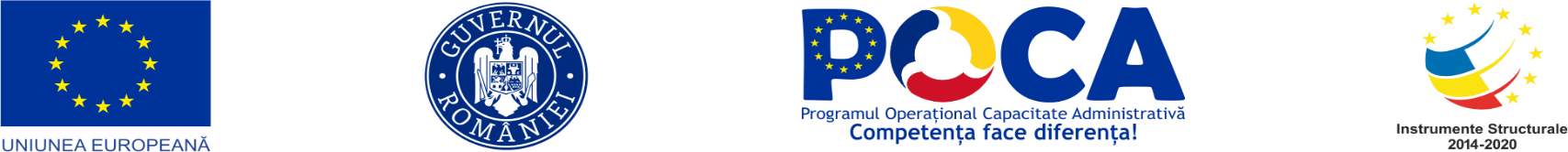 “CONSTRUIM COMUNITĂȚI ȘI OAMENI PRIN DIALOG STRUCTURAT ȘI PARTICIPARE PUBLICĂ”
Promovarea inovației și a soluțiilor durabile: Promovarea inovației și a soluțiilor durabile poate încuraja oamenii să ia măsuri și să se implice în dezvoltarea durabilă.
Crearea de oportunități de voluntariat și implicare: Crearea de oportunități de voluntariat și implicare poate încuraja oamenii să își dedice timpul și eforturile pentru a ajuta la dezvoltarea durabilă a comunității. 
Promovarea beneficiilor dezvoltării durabile: Promovarea beneficiilor dezvoltării durabile poate încuraja oamenii să se implice activ în acest proces și să își dorească un mediu și o comunitate mai sănătoase și mai sustenabile. 
Abordarea diversității și a inegalităților: Este important să abordăm diversitatea și inegalitățile în dezvoltarea durabilă și să asigurăm că toți membrii comunității au acces la informații, resurse și oportunități.
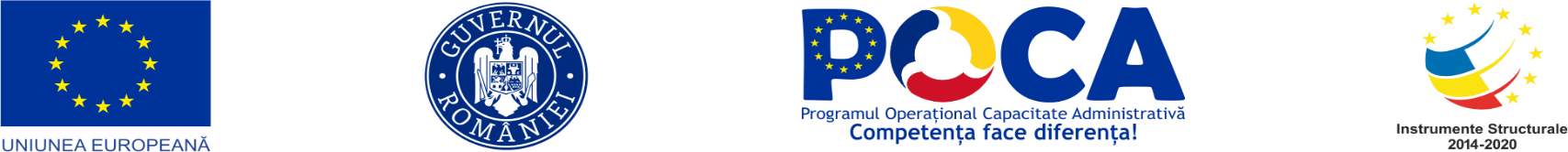 “CONSTRUIM COMUNITĂȚI ȘI OAMENI PRIN DIALOG STRUCTURAT ȘI PARTICIPARE PUBLICĂ”
Cum putem asigura o dezvoltare economică durabilă, care să protejeze mediul înconjurător și să promoveze bunăstarea socială?
Promovarea tehnologiilor curate și a energiilor regenerabile - utilizarea unor tehnologii mai eficiente din punct de vedere al consumului de energie și a surselor de energie regenerabilă, cum ar fi energia solară, eoliană sau hidroelectrică, poate reduce emisiile de gaze cu efect de seră și poate proteja mediul înconjurător. În plus, aceste tehnologii pot crea noi locuri de muncă și pot spori competitivitatea economică a comunității.
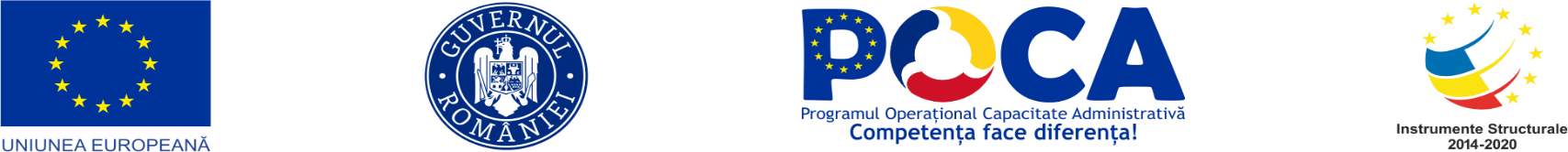 “CONSTRUIM COMUNITĂȚI ȘI OAMENI PRIN DIALOG STRUCTURAT ȘI PARTICIPARE PUBLICĂ”
Încurajarea sustenabilității în agricultură - promovarea unor practici agricole sustenabile, cum ar fi agricultura ecologică, poate reduce impactul negativ asupra mediului, poate îmbunătăți sănătatea solului și poate spori productivitatea și profitabilitatea agriculturii. În plus, aceste practici pot crea noi oportunități de afaceri și pot spori bunăstarea socială. 
Promovarea economiei circulare - economia circulară își propune să reducă deșeurile și să maximizeze utilizarea resurselor, prin reciclarea și refolosirea materialelor și prin crearea de lanțuri de aprovizionare durabile. Această abordare poate reduce costurile materiale și poate spori competitivitatea economică, în timp ce protejează mediul și îmbunătățește bunăstarea socială.
Implicarea comunității și a societății civile - implicarea cetățenilor și a organizațiilor neguvernamentale în procesul decizional poate asigura o mai mare transparență și responsabilitate si poate spori încrederea și angajamentul social.
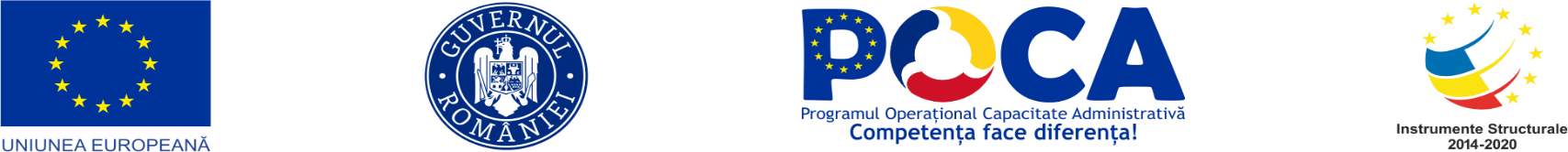 “CONSTRUIM COMUNITĂȚI ȘI OAMENI PRIN DIALOG STRUCTURAT ȘI PARTICIPARE PUBLICĂ”
Vă așteptăm mâine, 04 IUNIE 2023, în cea de a doua zi a dezbaterii, să DEZBATEM ÎMPREUNĂ ȘI CELELALTE SUBIECTE PROPUSE!  
VĂ MULȚUMIM PENTRU PARTICIPARE!